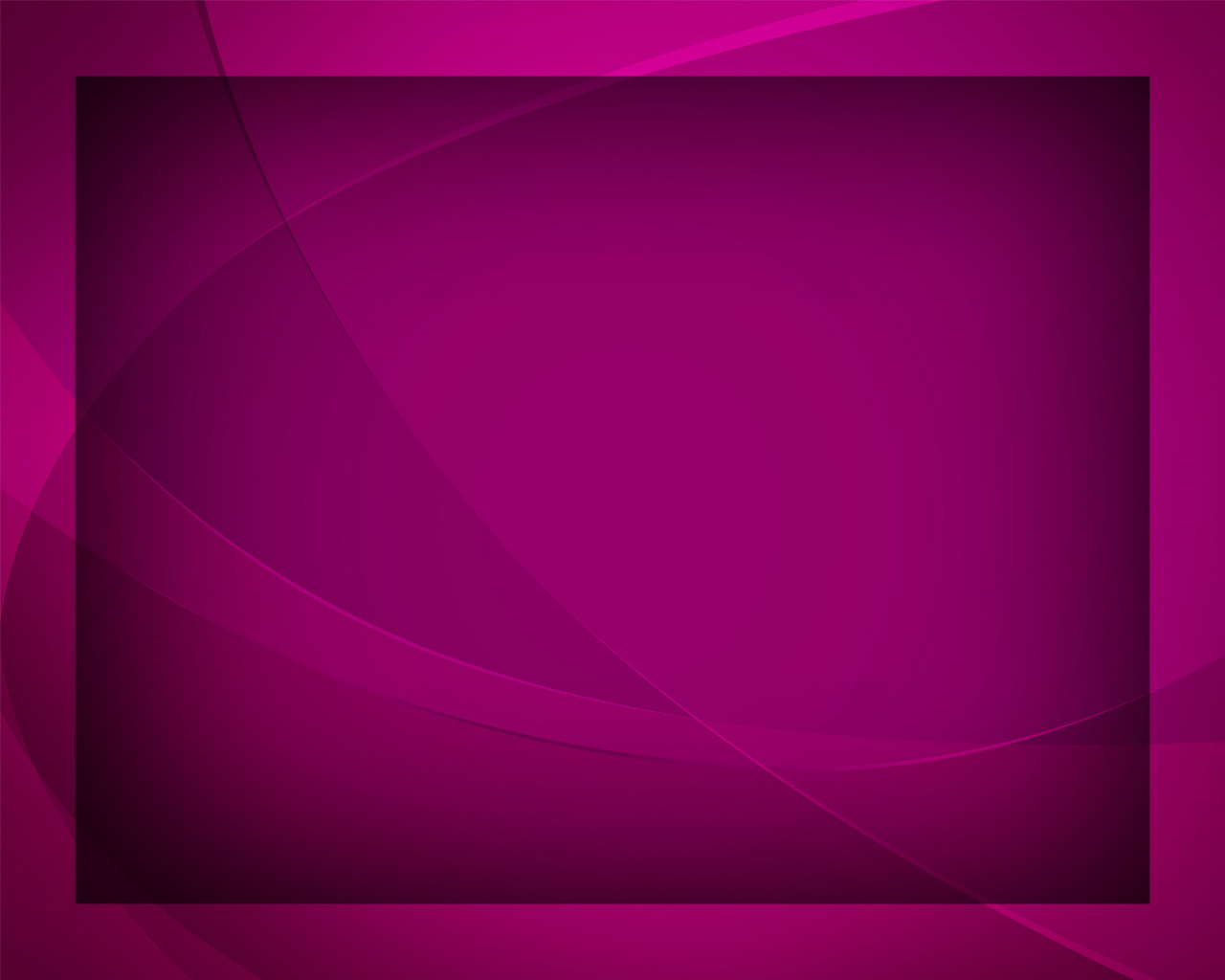 Великий Врач души моей
Гимны надежды №170
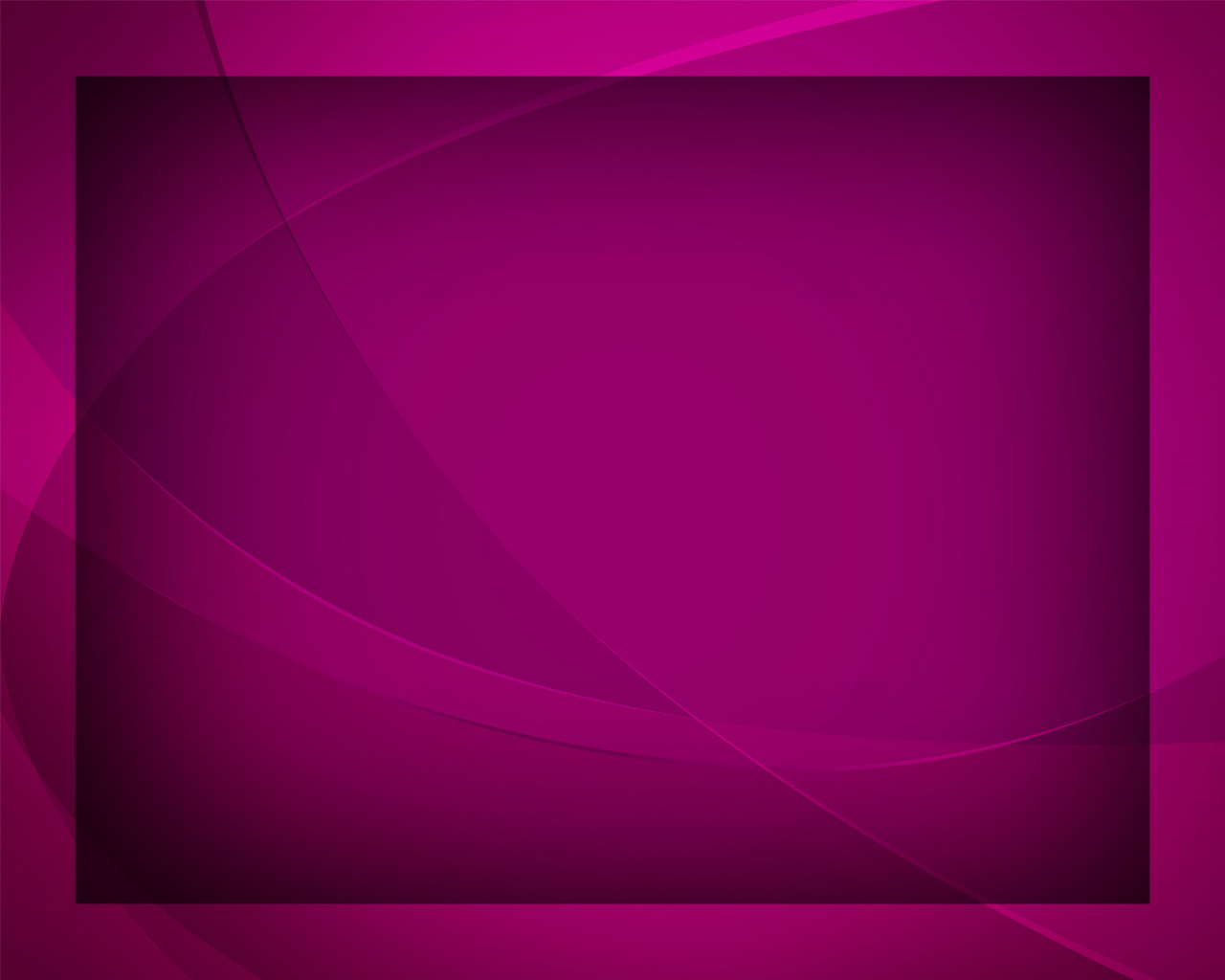 Великий Врач души моей, 
Великий Исцелитель
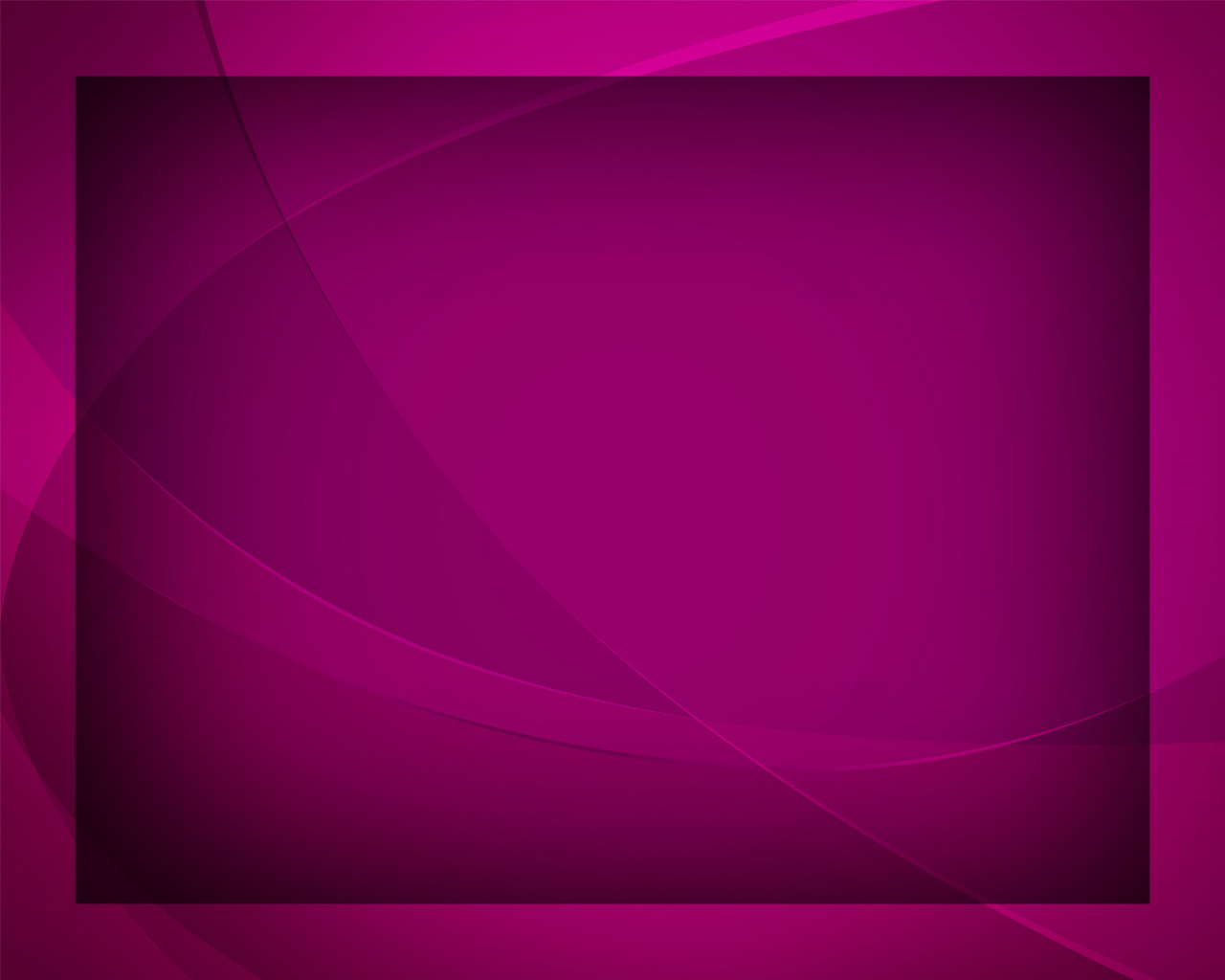 Явился с неба 
в мир скорбей - 
Господь, 
мой Избавитель.
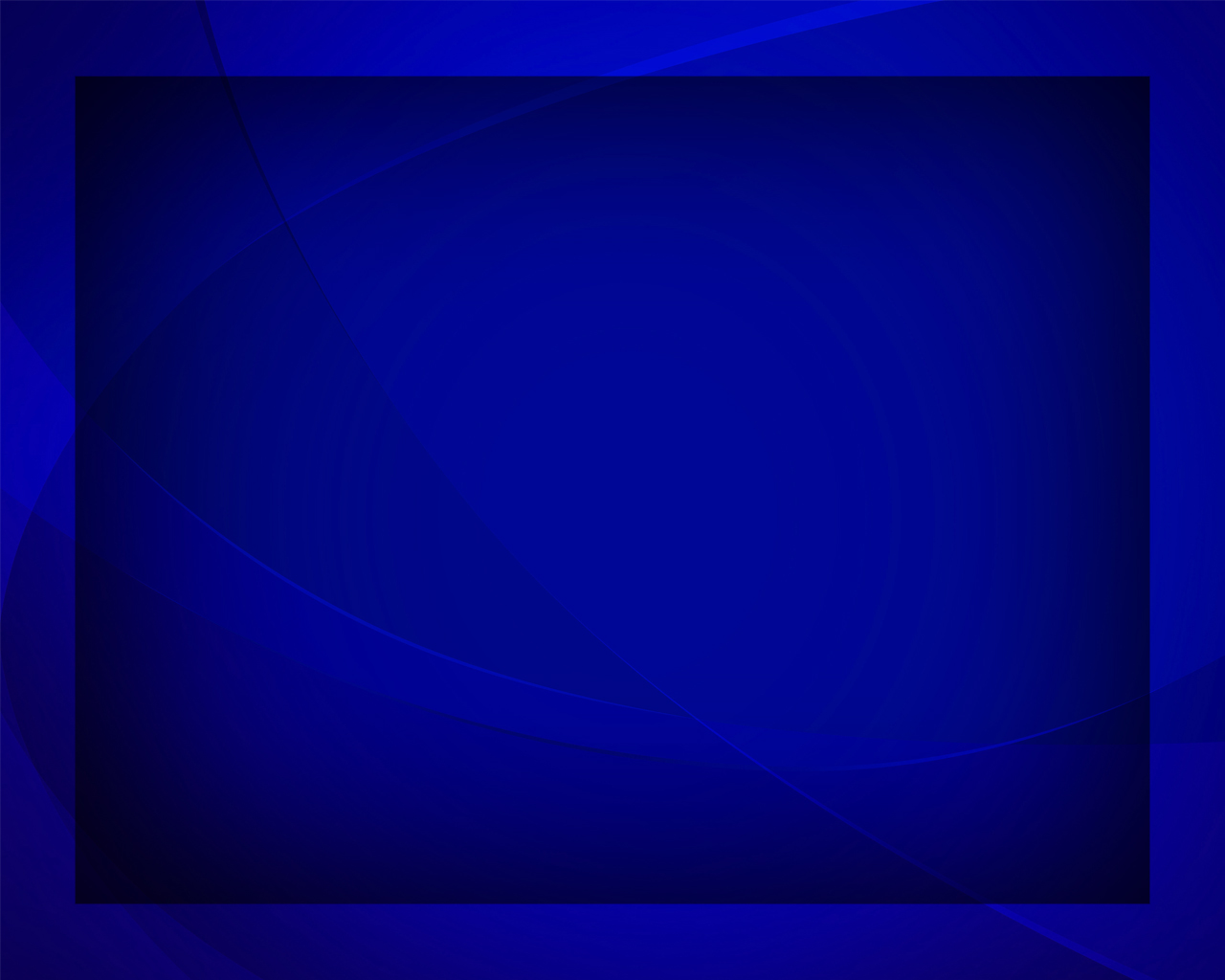 Честь и славу вознесём
Пред Спасителем Христом
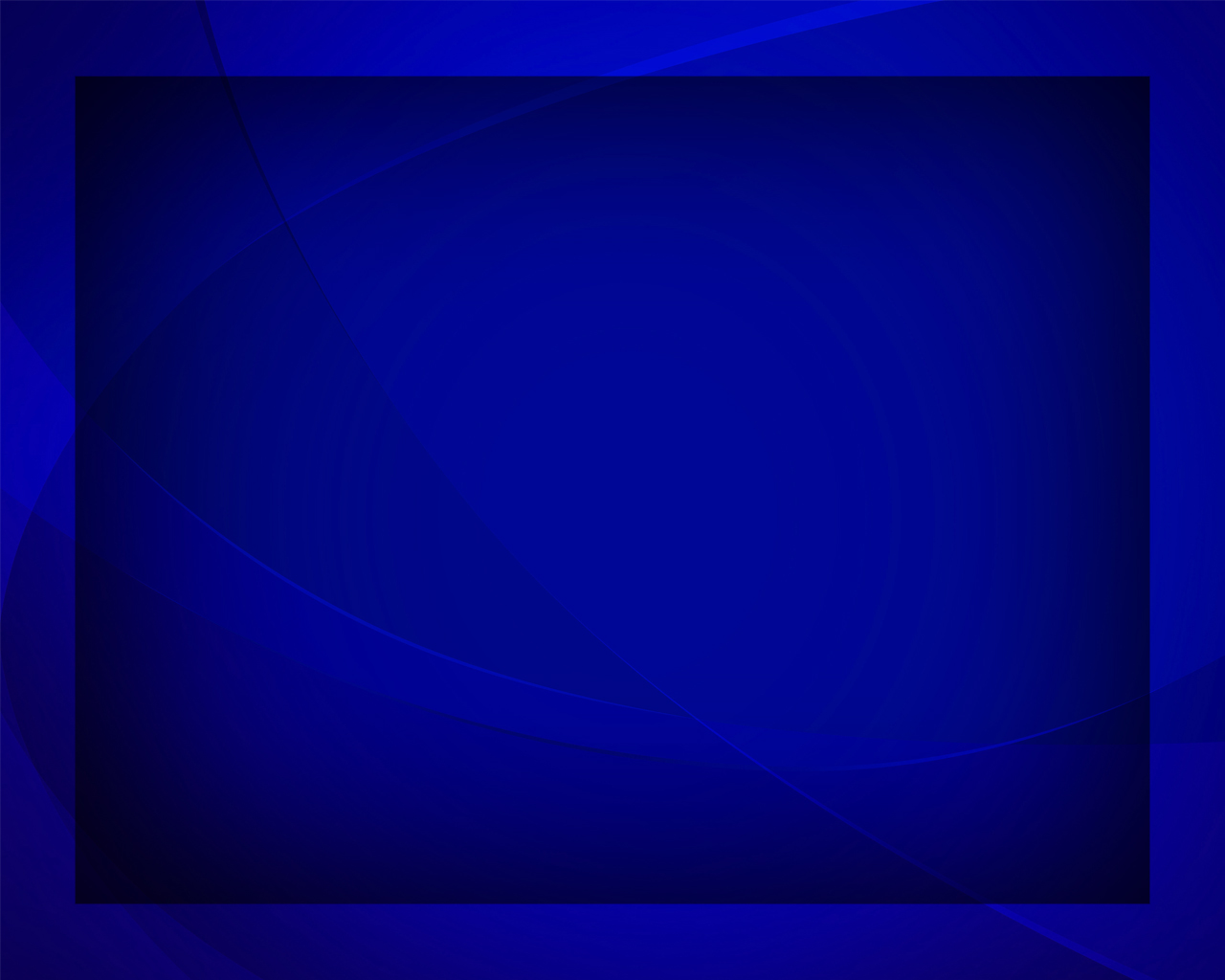 Он великий Врач один, 
Наш Господь -Спаситель.
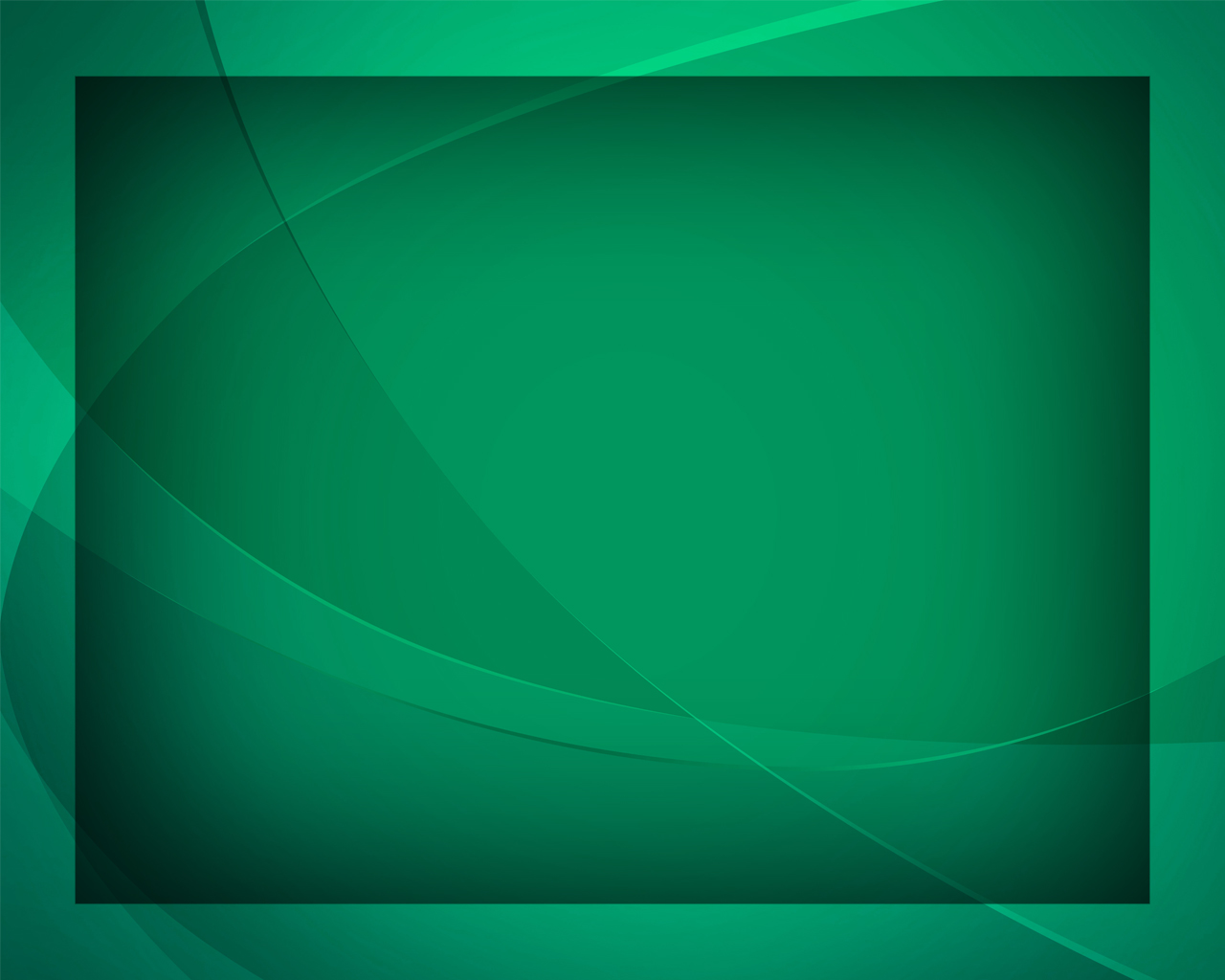 Мой тяжкий грех Он мне простил, 
Послал мне утешенье
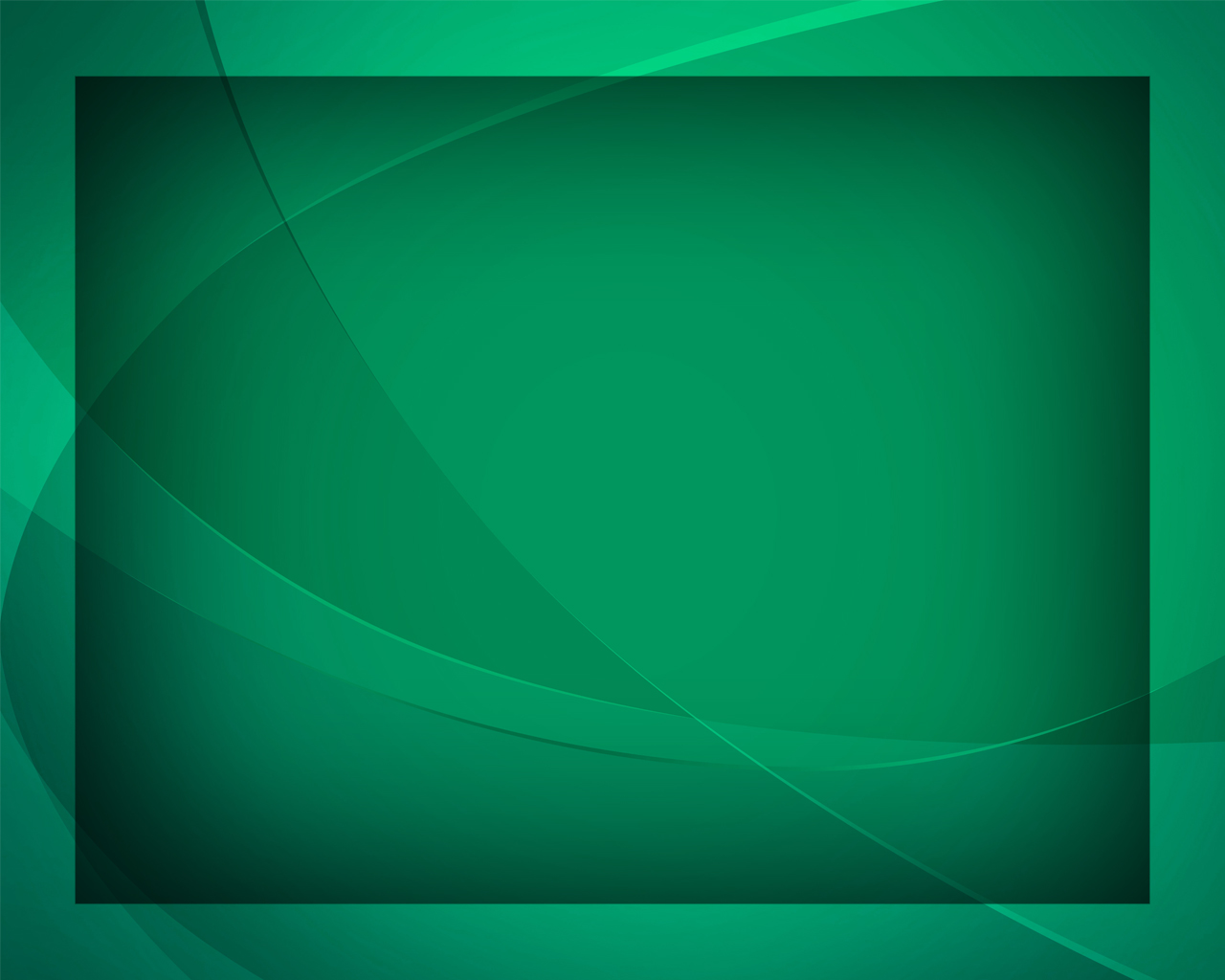 И на земле 
всем возвестил 
Свой чудный 
путь спасенья.
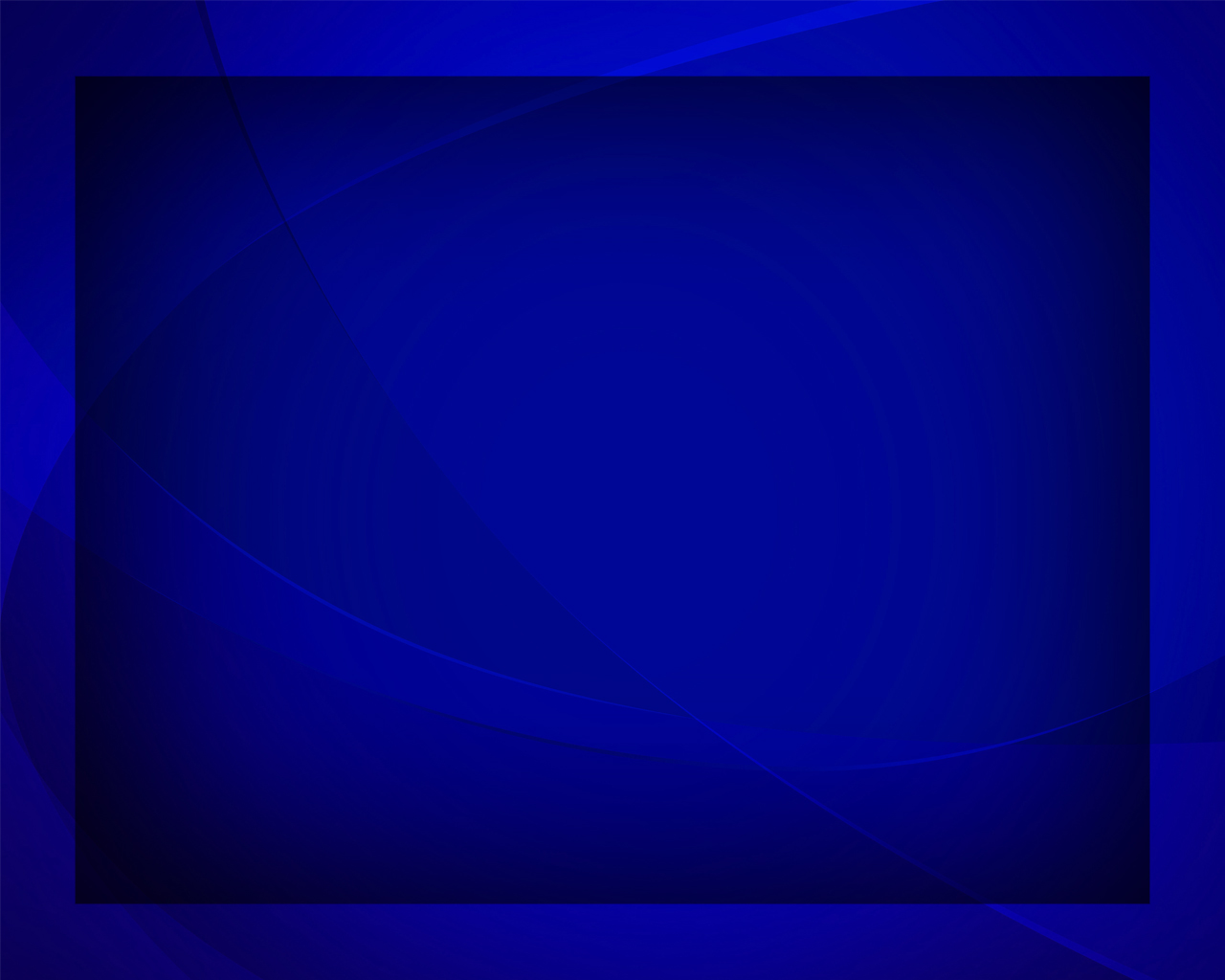 Честь и славу вознесём
Пред Спасителем Христом
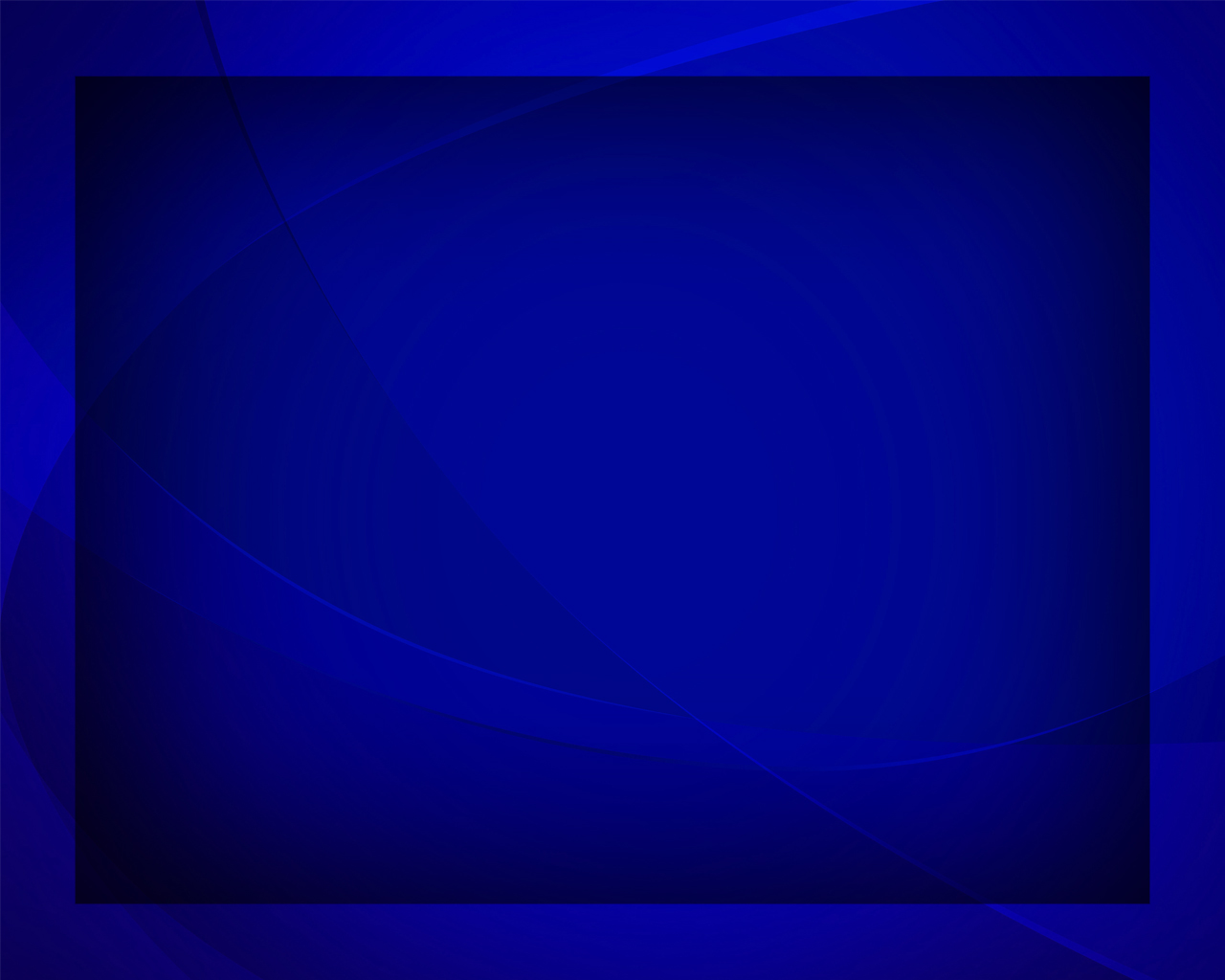 Он великий Врач один, 
Наш Господь -Спаситель.
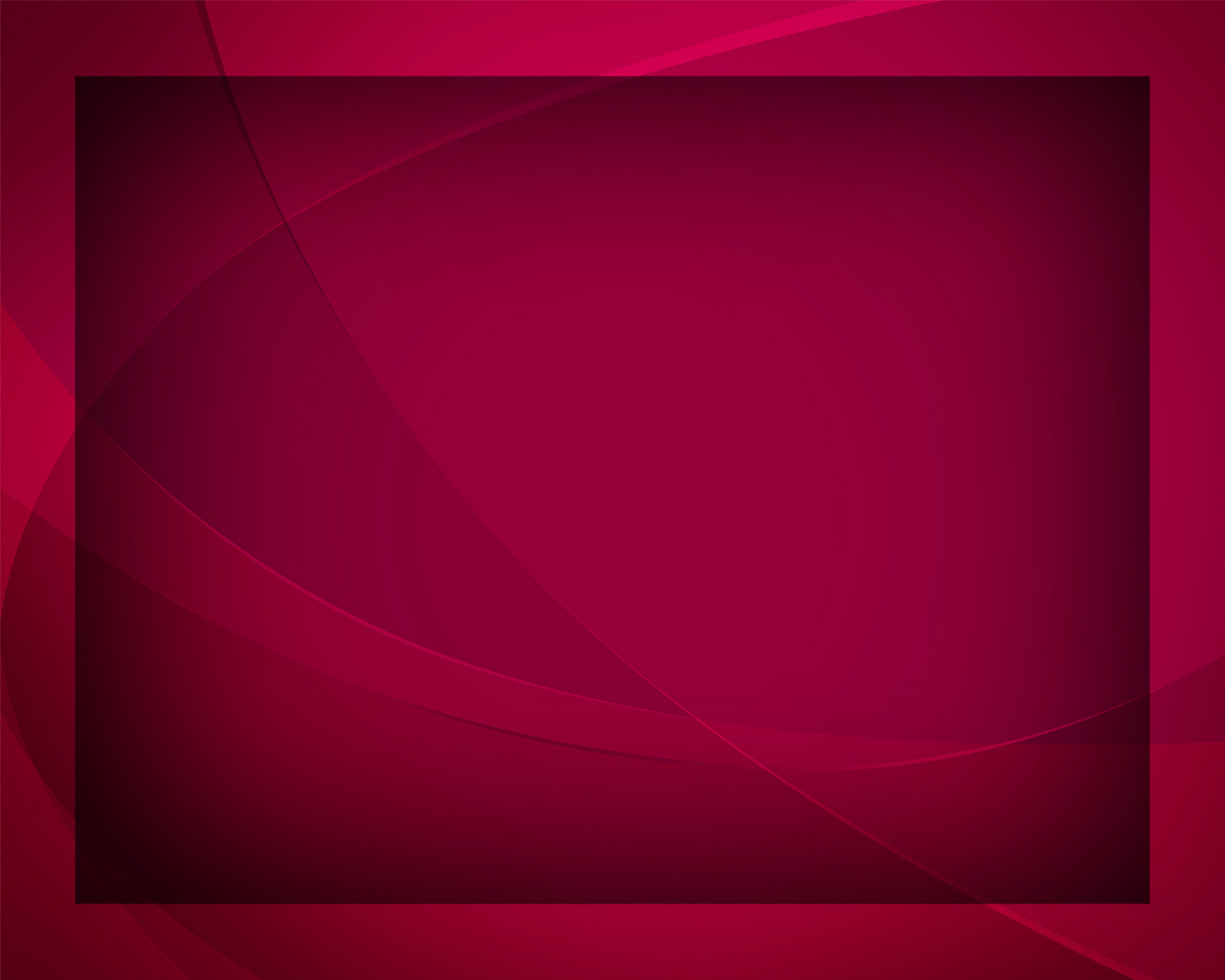 Когда во мне 
нет больше сил, 
Он подкрепляет словом
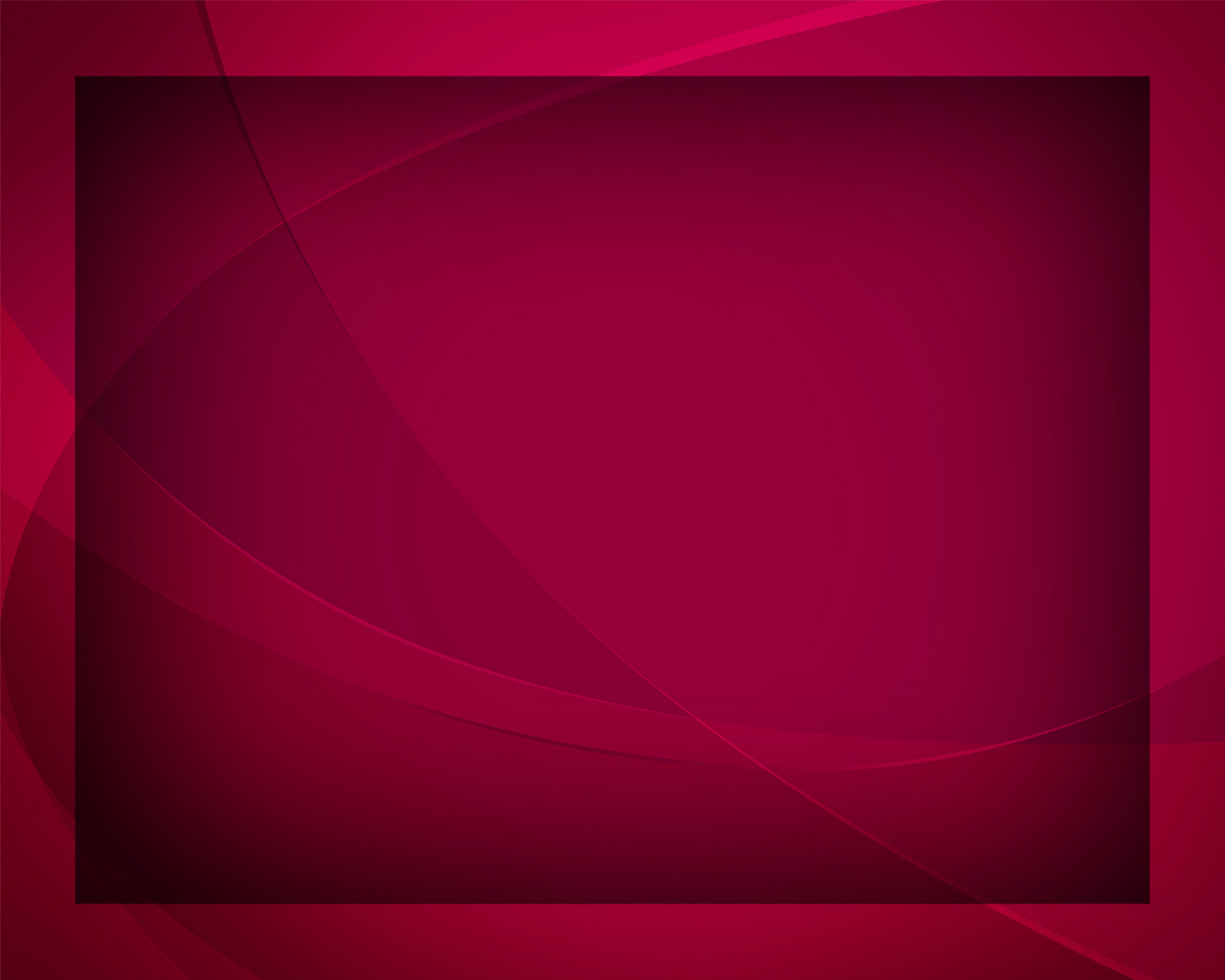 Меня от смерти воскресил
И жизнь дарует снова.
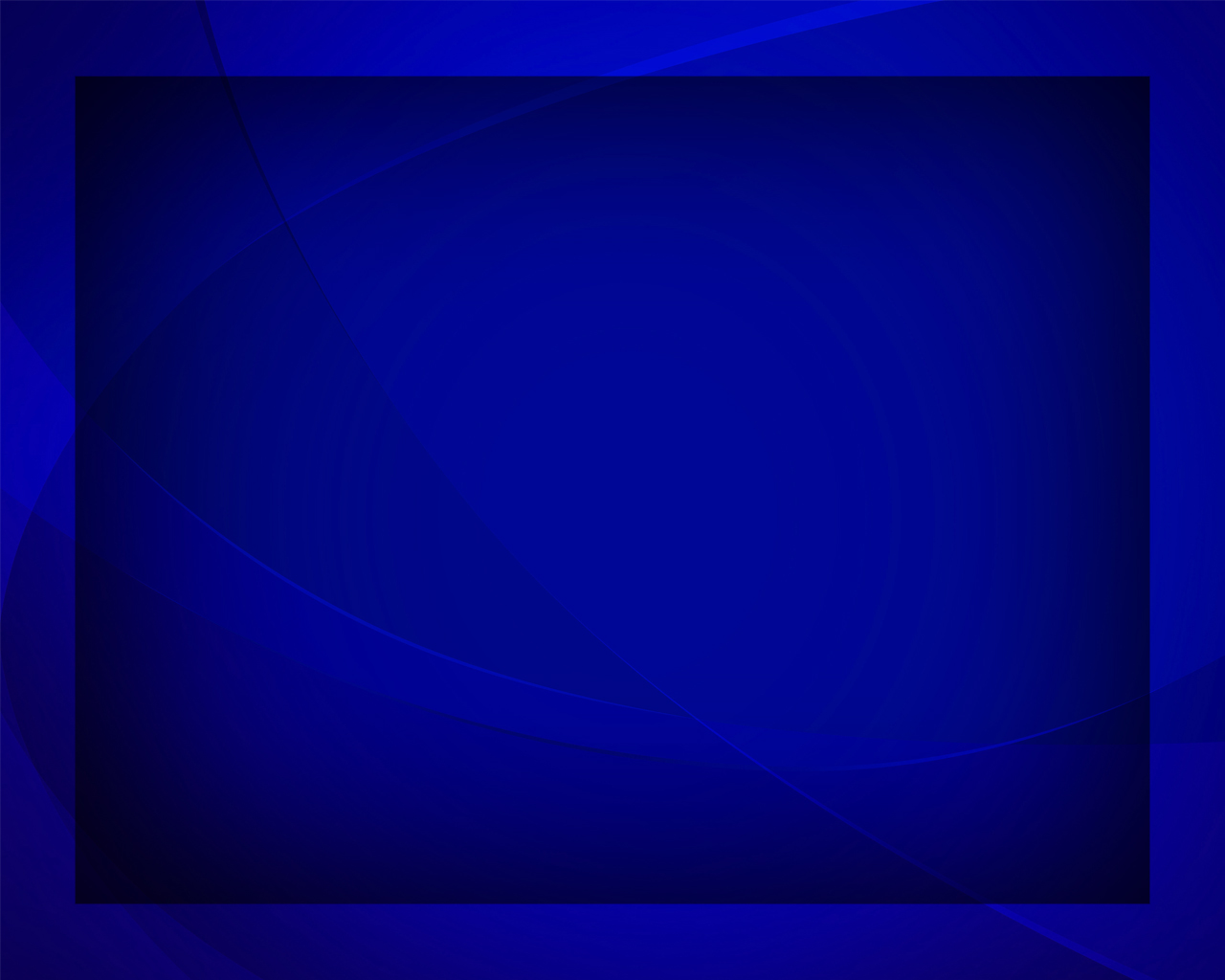 Честь и славу вознесём
Пред Спасителем Христом
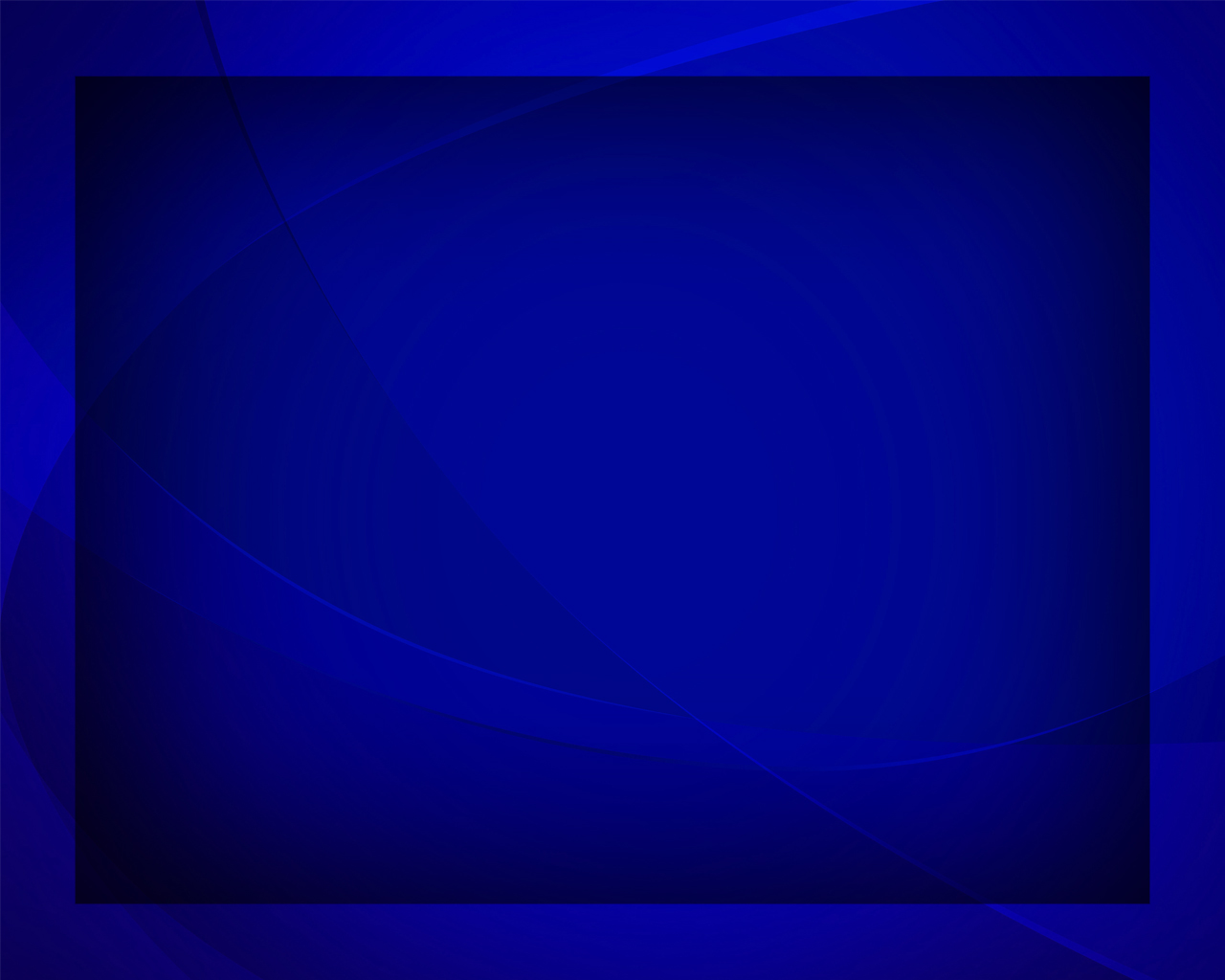 Он великий Врач один, 
Наш Господь -Спаситель.
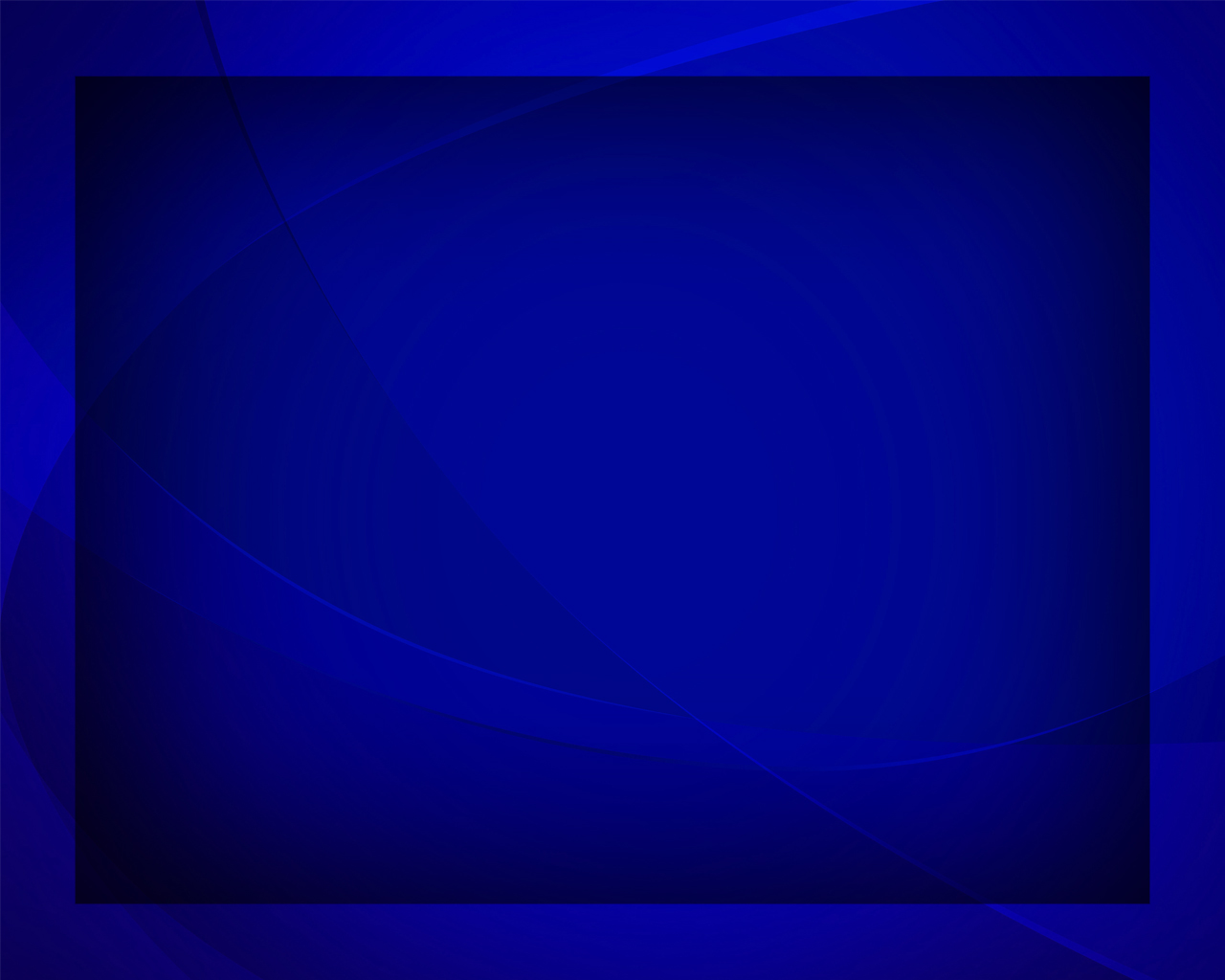